সবাইকে শুভেচ্ছা
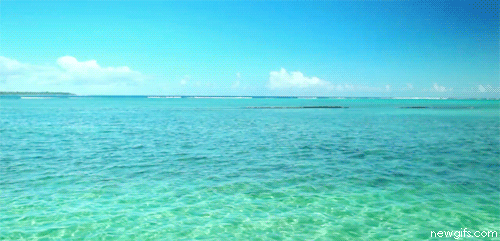 পাঠ পরিচিতি
শ্রেণি			: ষষ্ঠ
বিষয়		: চারুপাঠ (বাংলা ১ম পত্র)
শিখনফল
1. পিরামিড কী তা বলতে পারবে।
২. মিশরের ভুবনবিখ্যাত আকর্ষণগুলো 
    বর্ণনা করতে পারবে।
নিচের ছবিগুলো দেখ-
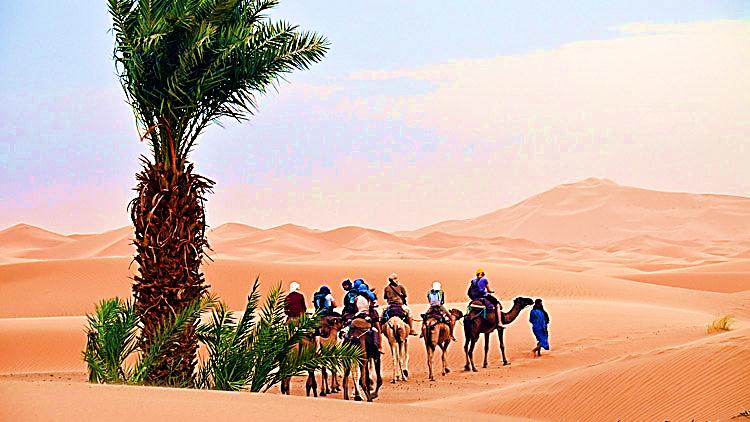 মরুভূমি
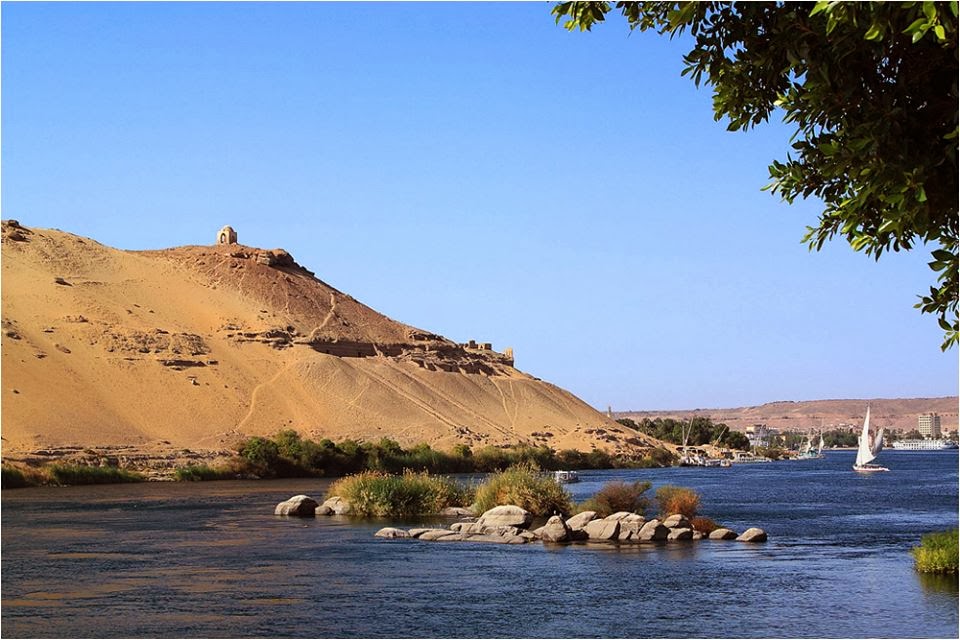 নীলনদ
পিরামিড
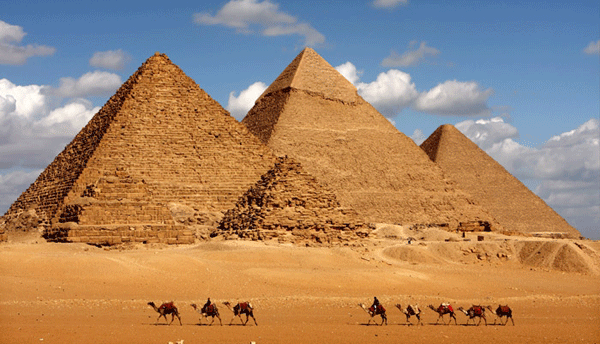 নীলনদ 
আর 
পিরামিডের দেশ
সৈয়দ মুজতবা আলী
নিচের ছবি দুটি লক্ষ্য কর
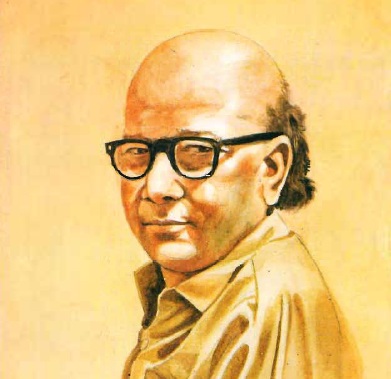 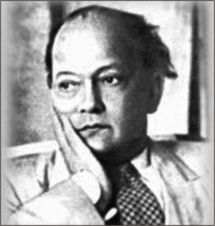 সৈয়দ মুজতবা আলী
সৈয়দ মুজতবা আলী রচিত উল্লেখযোগ্য গ্রন্থ
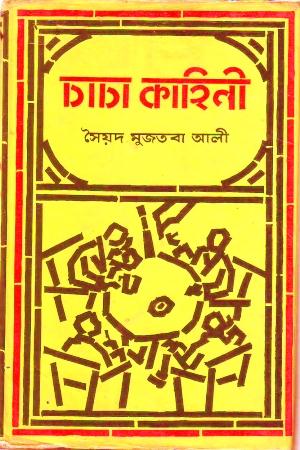 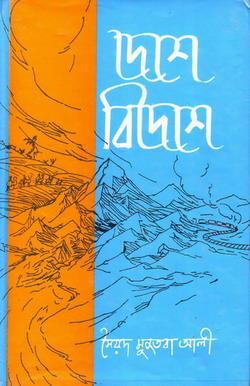 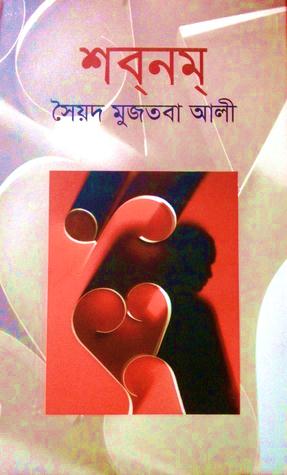 একক কাজ
১. সৈয়দ মুজতবা আলী কত সালে জন্ম গ্রহণ করেন?
ক  ১৯০১ সালে  			খ  ১৯০২ সালে  
গ  ১৯০৩ সালে 			ঘ  ১৯০৪ সালে
২. সৈয়দ মুজতবা আলী কত সালে মৃত্যুবরণ করেন?
ক  ১৯৭৪ সালে  			খ  ১৯৭৫ সালে  
গ  ১৯৭৬ সালে 			ঘ  ১৯৭৭ সালে
৩. সৈয়দ মুজতবা আলীর উপনাম-
ক  ছন্দের জাদুকর		খ  হাসির রাজা
গ  পল্লী কবি			ঘ  বনফুল
৪. সৈয়দ মুজতবা আলী রচিত বই-
ক  পাতা বাহার			খ  ডিগবাজি
গ   শবনম				ঘ  অবাক পৃথিবী
শব্দার্থ
আ
ব
জা
ব
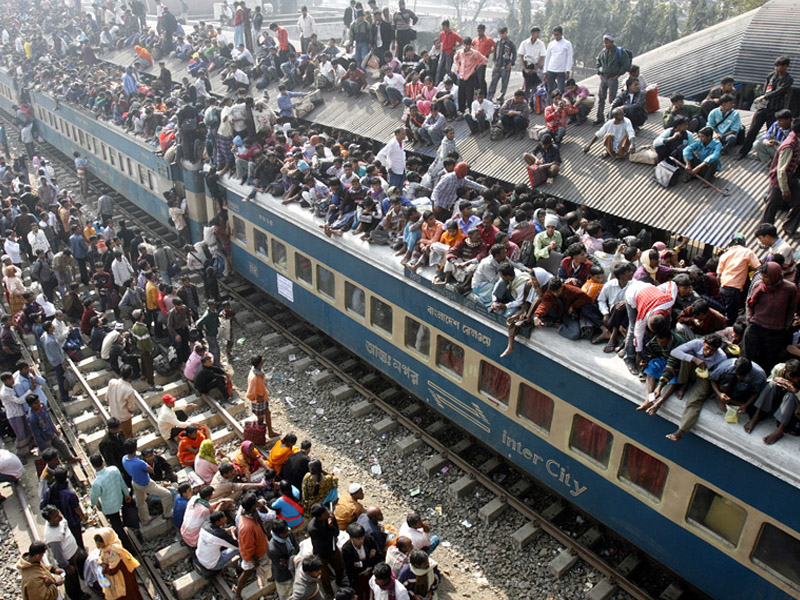 গিসগিস
বা
ঠাসাঠাসি
ক্যারাভান
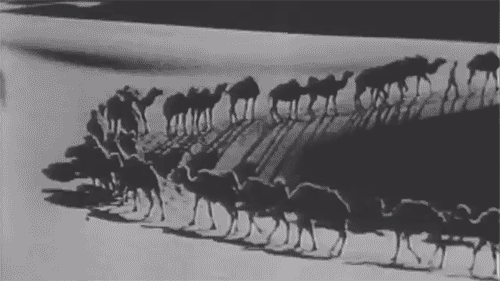 কাফেলা
অতি রমণীয়
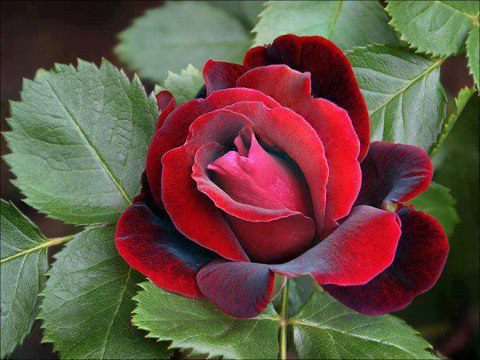 খুব সুন্দর
কীর্তিস্তম্ভ
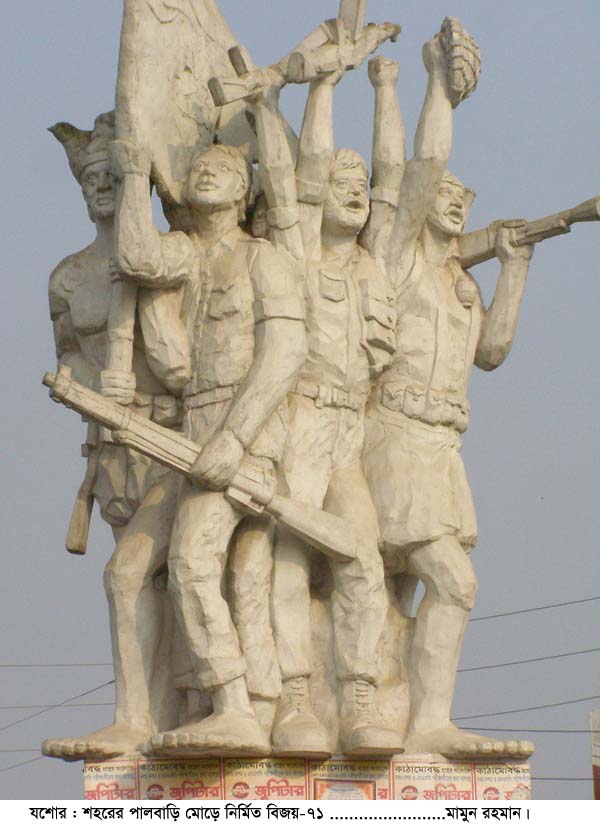 মহৎ অবদান স্মরণে নির্মিত সৌধ
গন্ডা
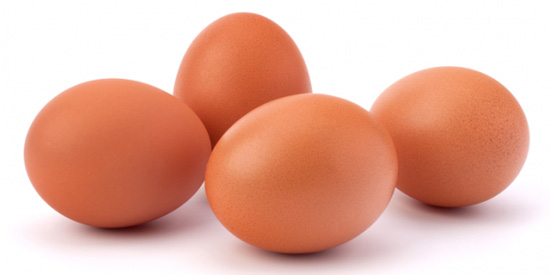 চারটি
চন্দ্রাস্ত
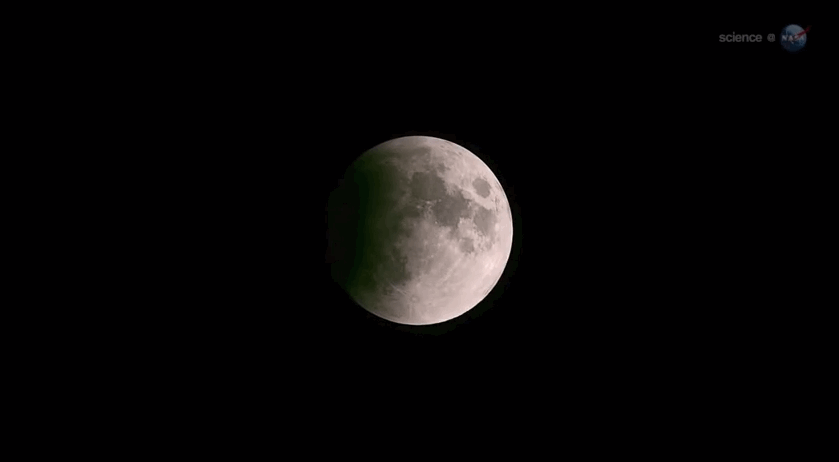 চাঁদের অস্ত যাওয়া
মমি
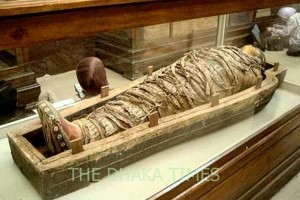 কৃত্রিমভাবে সংরক্ষিত মৃতদেহ
ভুতুরে
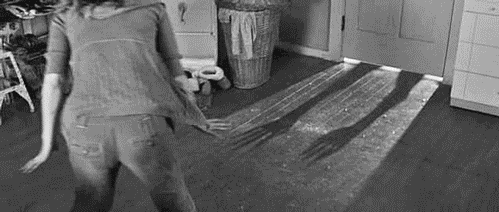 ভূত-প্রেত সম্প্রর্কিত
পিরামিড 
গিজে অঞ্চলের তিনটি পিরামিড ভূবনবিখ্যাত, পৃথিবীর সপ্তাশ্চর্যের অন্যতম। এর উচ্চতা প্রায় ৫০০ ফুট। সবচেয়ে বড় পিরামিড তৈরি করতে ১ লক্ষ লোকের ২০ বৎসর সময় লেগেছিল।
ফারাওরা (সম্রাটরা) বিশ্বাস করতেন, তাদের শরীর যদি মৃত্যুর পর পচে যায় কিংবা কোনো প্রকার আঘাতে ক্ষত হয়, তবে তাঁরা পরলোকে অনন্ত জীবন পাবেন না। তাই মৃত্যুর পর দেহকে ‘মমি’ বানিয়ে পিরামিডের ভিতর রাখা হতো, যেন মমিকে কেউ ছুঁতে না পারে।
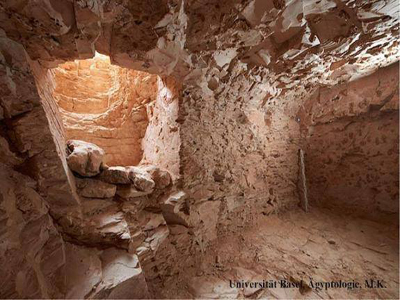 পিরামিডের ভিতরের অংশ
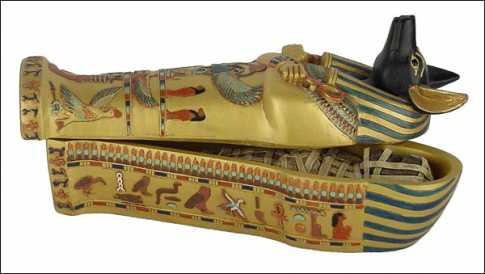 সোনার মমির বাক্স
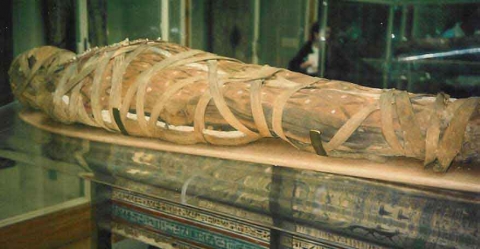 মমি
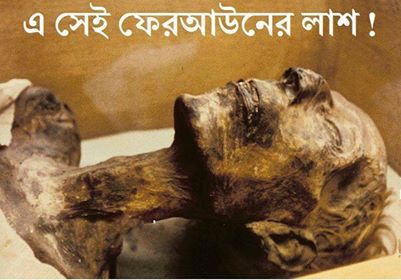 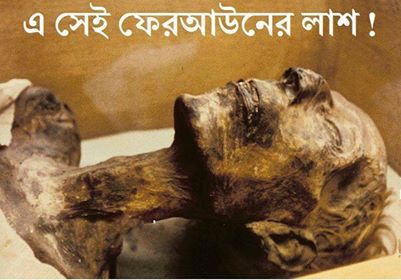 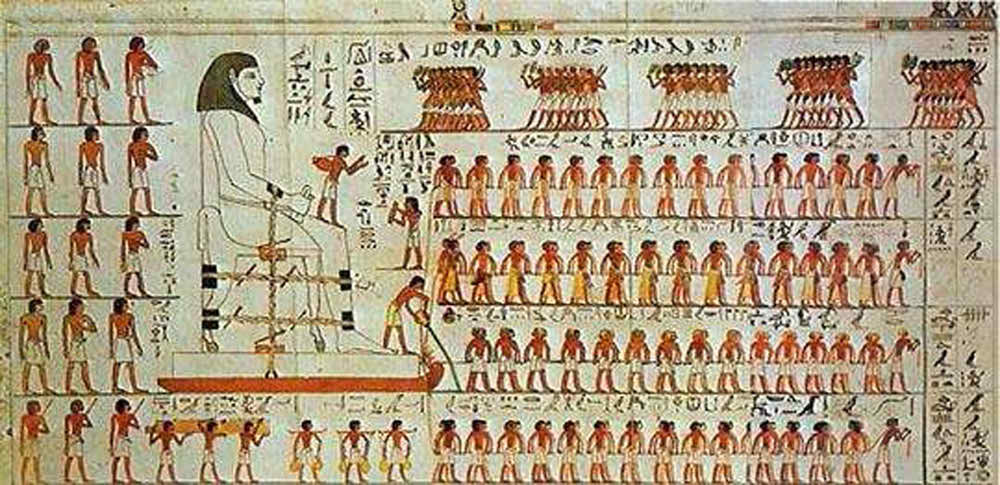 পিরামিডের দেওয়ালে লিখিত লিপি
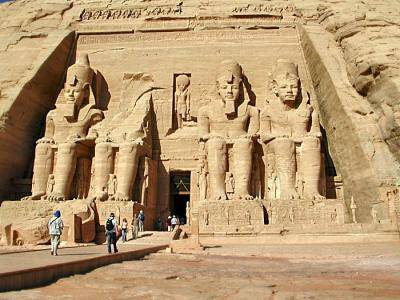 পিরামিডের প্রবেশ দ্বার
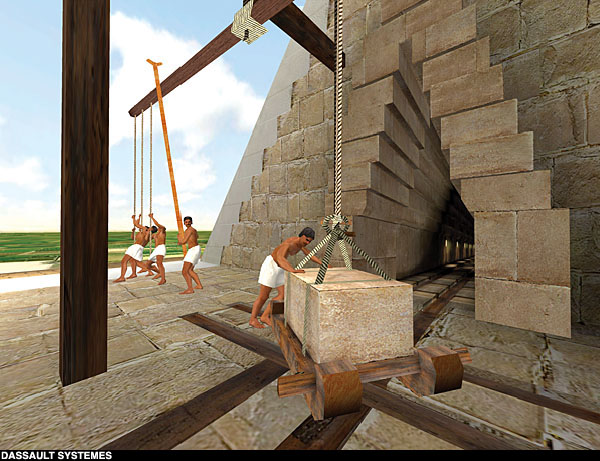 শ্রমিকরা পিরামিড তৈরী করছে
একক কাজ
১. পিরামিডের উচ্চতা কত?
খ  প্রায় ৩০০ ফুট
ক  প্রায় ২০০ ফুট
ঘ  প্রায় ৫০০ ফুট
গ  প্রায় ৪০০ ফুট
২. সবচেয়ে বড় পিরামিড তৈরি করতে সময় লেগেছিল-
খ  ত্রিশ বৎসর
ক  বিশ বৎসর
ঘ  পঞ্চাশ বৎসর
গ  চল্লিশ বৎসর
দলীয় কাজ
১. মিশরের ভুবনবিখ্যাত আকর্ষণগুলো কী কী?ব্যাখ্যা কর ।
১. মিশরের ভুবনবিখ্যাত আকর্ষণগুলো হলো-
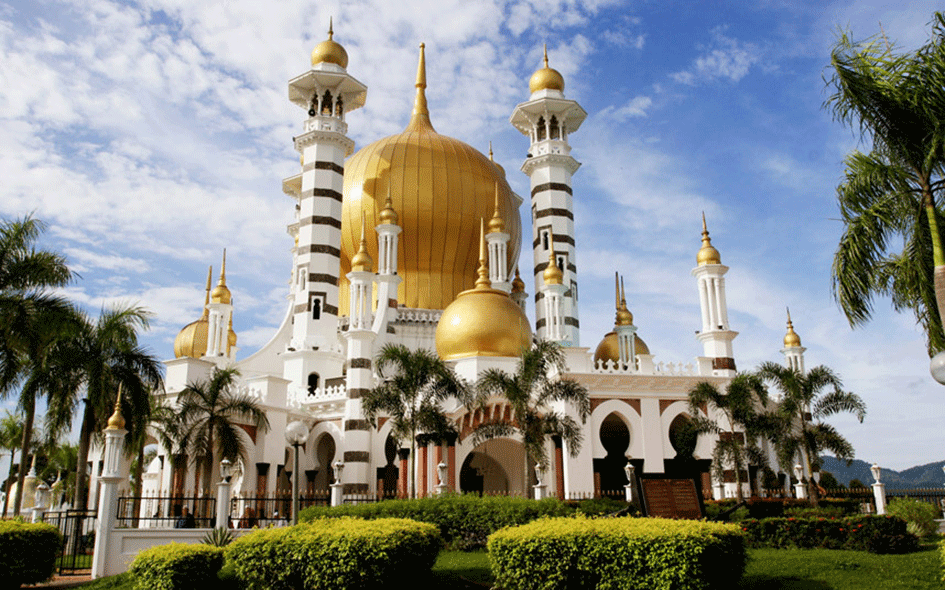 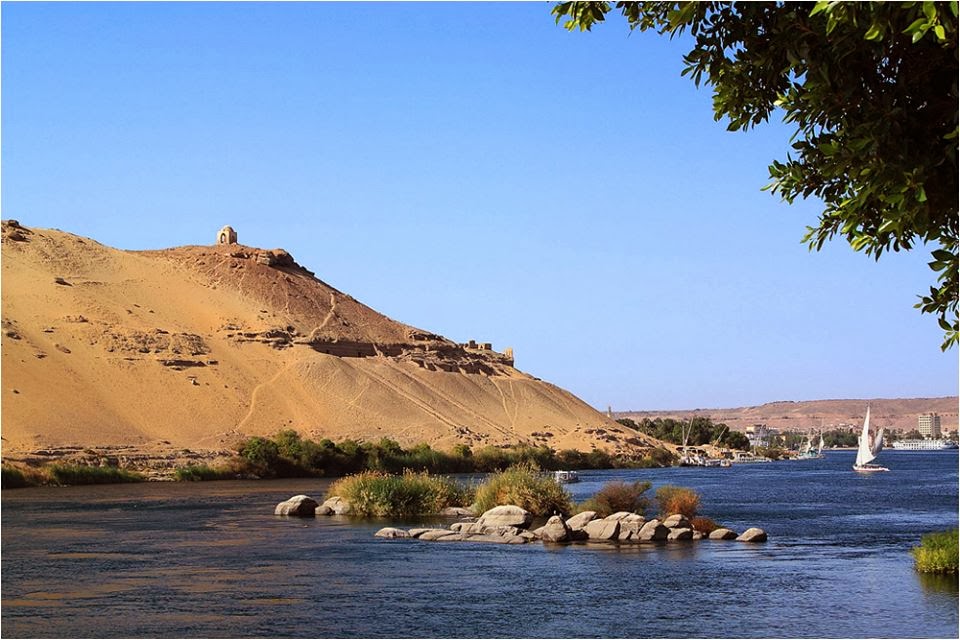 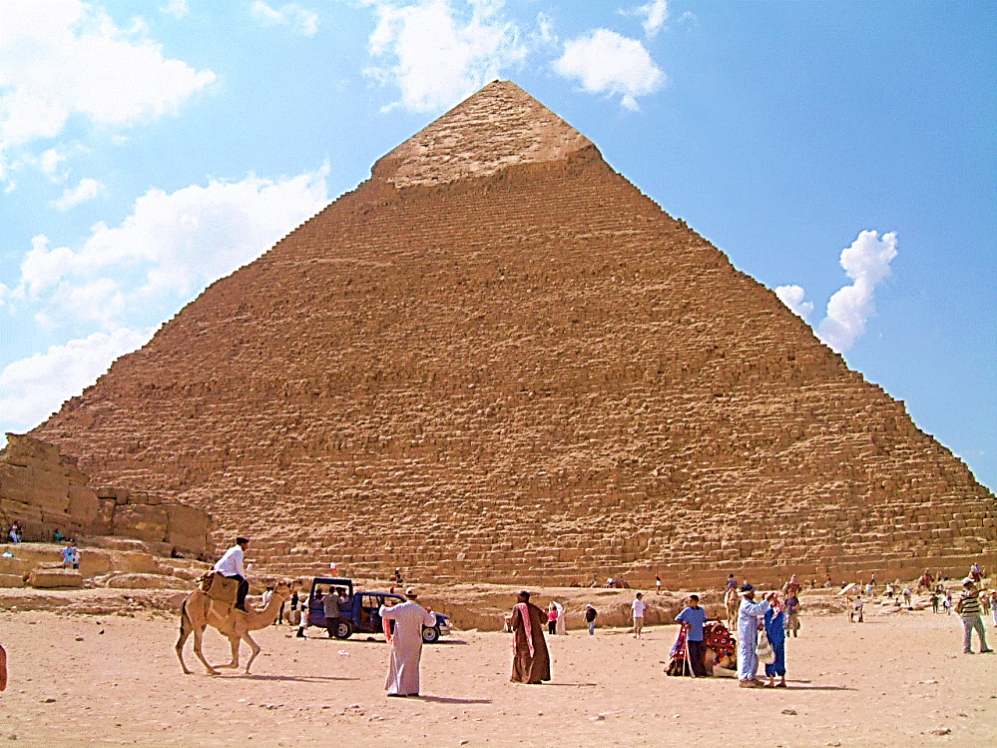 মূল্যায়ন
১. পিরামিডের উচ্চতা কত?
খ  প্রায় ৩০০ ফুট
ক  প্রায় ২০০ ফুট
ঘ  প্রায় ৫০০ ফুট
গ  প্রায় ৪০০ ফুট
২. সবচেয়ে বড় পিরামিড তৈরি করতে কত লোক লেগেছিল-
খ  দুই লক্ষ
ক  এক লক্ষ
ঘ  চার লক্ষ
গ  তিন লক্ষ
মূল্যায়ন
১. সৈয়দ মুজতবা আলী কত সালে জন্ম গ্রহণ করেন?
ক  ১৯০১ সালে  			খ  ১৯০২ সালে  
গ  ১৯০৩ সালে 			ঘ  ১৯০৪ সালে
২. সৈয়দ মুজতবা আলীর উপনাম-
ক  ছন্দের জাদুকর		খ  হাসির রাজা
গ  পল্লী কবি			ঘ  বনফুল
ধন্যবাদ